CLASSIC ROADSIDE
Christchurch
Main North Rd - Papanui
PANEL ID: CHCH57-61
27,680No
Orientation:Physical Size:
Daily Visuals:Illuminated:
35°6 x 3m
This in-demand panel located in desirable Papanui faces Main North Rd audiences from Belfast, Redwood and Northcote en route south to the CBD. The nearby retail precinct of Northland Shopping Centre leads to congestion in the area, assuring high dwell times. Businesses in the vicinity include Mobil, Burger Fuel, Super Liquor and KFC. Merivale Mall is down the road. This location is a standout for audiences that visit Department Stores, Electronics Stores, Big Box Retailers, Supermarkets and more (LANDMARKS ID).
Find on Google Maps
Find on Google Maps
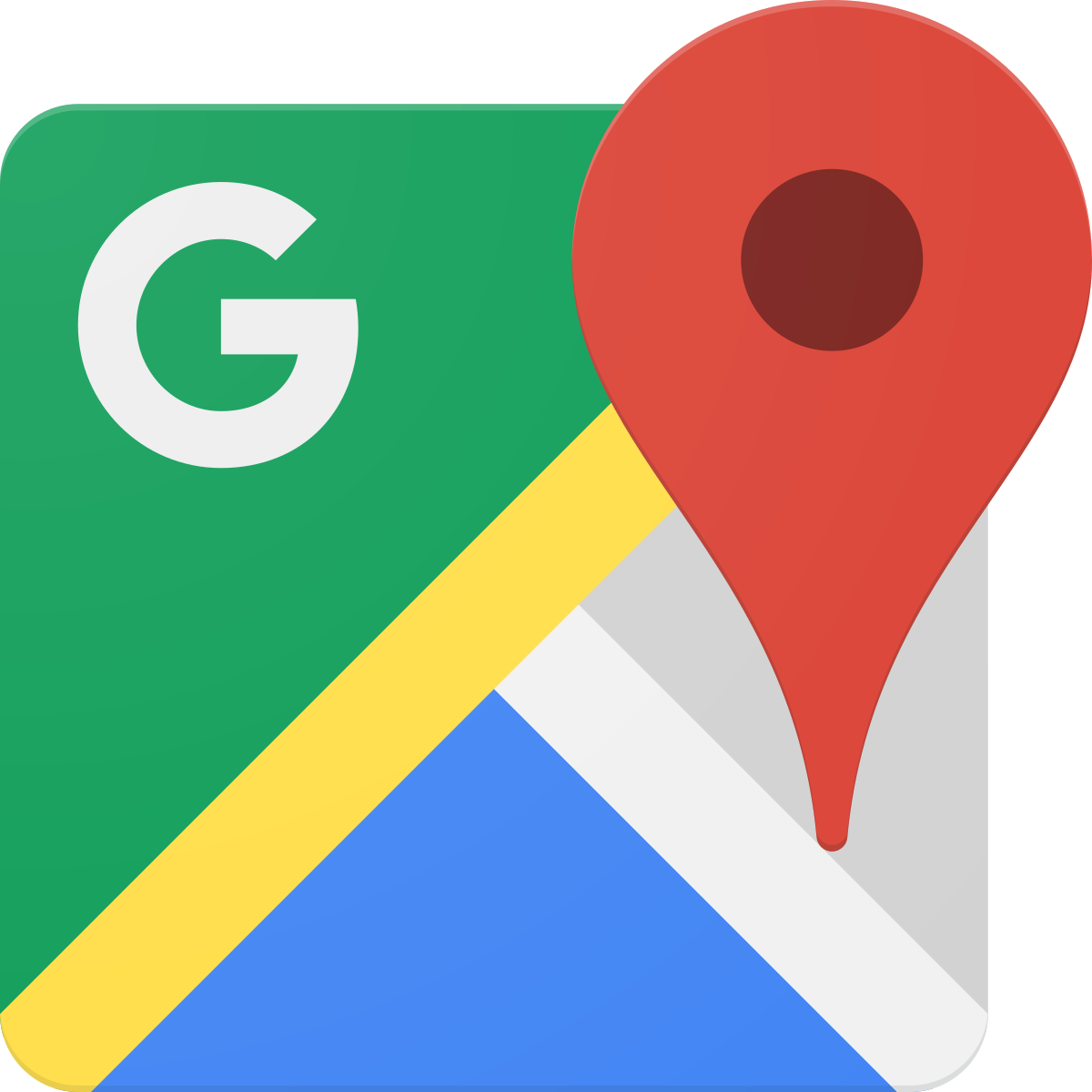 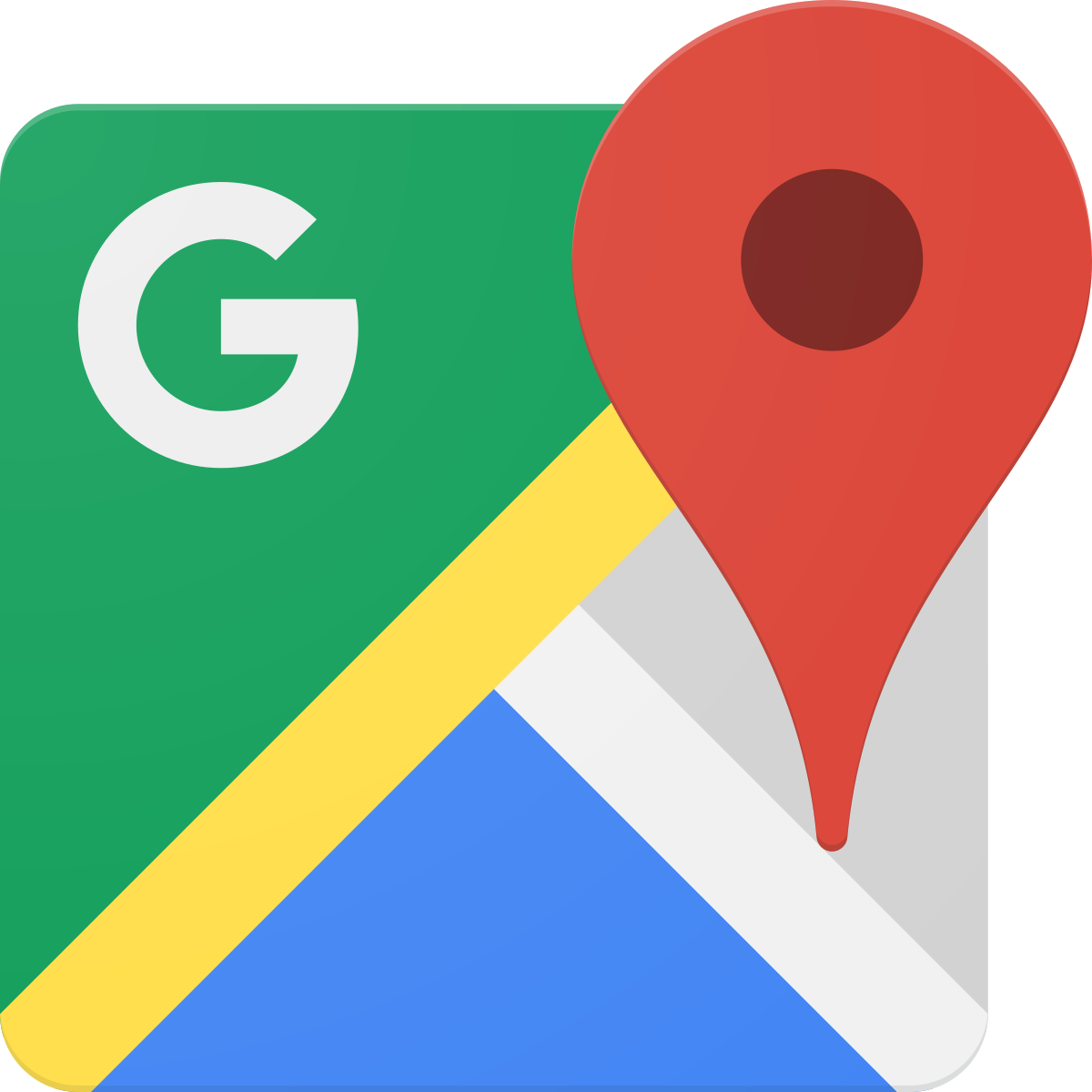